КГУ «МЕТОДИЧЕСКИЙ КАБИНЕТ ОТДЕЛА ОБРАЗОВАНИЯ ПО ЦЕЛИНОГРАДСКОМУ РАЙОНУ УПРАВЛЕНИЯ ОБРАЗОВАНИЯ АКМОЛИНСКОЙ ОБЛАСТИ»Авторская учебная программа   методическое пособие по изучению основ физики с использованием функциональной грамотности для учащихся 7-9 классов.
Составила : Поливина А.А. Учитель математики и физики



Арайлы 2024
Цель учебно – методической работы по физике: формирование творческих и личностных качеств учащихся через задания, направленные на функциональную грамотность.
Задачи программы:
Создание учебного материала, который соответствует возрастным и уровневым особенностям учащихся 7-9 классов.
Представление материала в доступной и интересной форме, используя примеры из реальной жизни и повседневного опыта.
Организация уроков и практических занятий, направленных на активное участие учащихся в процессе обучения.
Поддержка развития у учащихся функциональной грамотности, то есть умения использовать знания и навыки в различных контекстах и            ситуациях
Учебно-тематический план
Задания с применением функциональной грамотности за 7 класс.
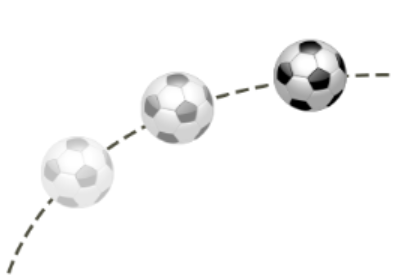 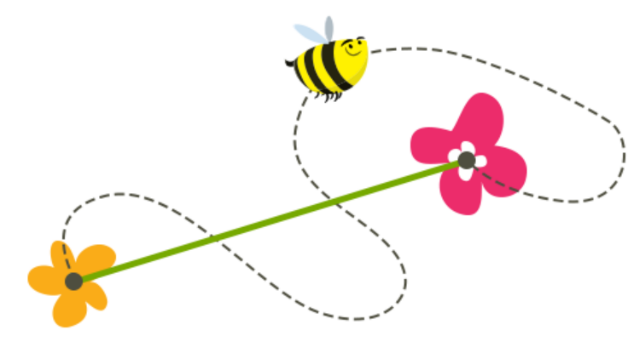 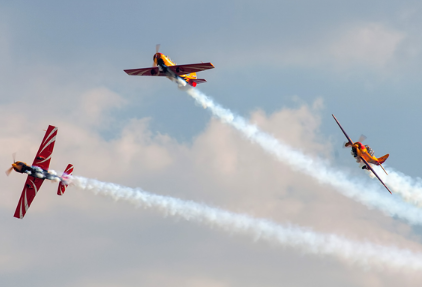 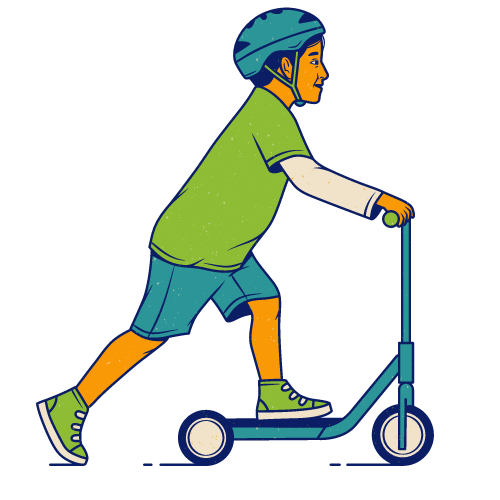 Ожидаемые результаты авторской программы:
Учащиеся разовьют навыки функциональной грамотности, что позволит им эффективно применять полученные знания в различных   ситуациях
Развитие навыков решения проблем, формирование навыков творческого мышления.
Развитие умения применять естественнонаучные знания и умения в реальных жизненных ситуациях, включая обсуждение общественно значимых вопросов, связанных с практическим применением достижений естествознания.
Достигать своих целей посредством понимания текстов, расширять свои знания и возможности, участвовать в общественной жизни, использовать, оценивать, размышлять над ними.
Спасибо за внимание!